8. 
Qui est-ce?
Qu’est-ce que c’est?
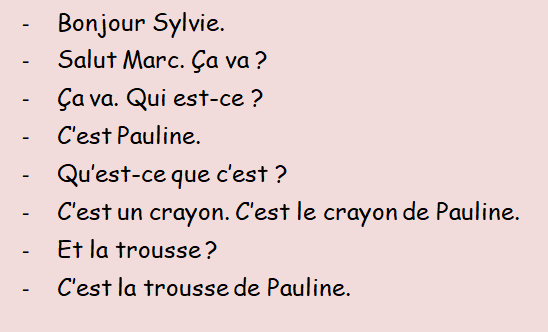 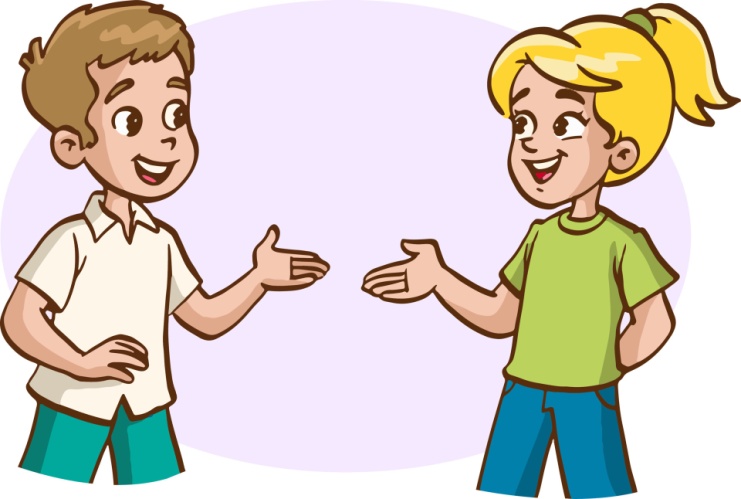 Le garçon s’appelle      Larc / Marc / Tarc
Le garçon parle avec    Sylvie / Pauline / Marc
C’est le crayon de          Sylvie / Pauline / Marc
Qui est-ce? 
Ποιος/α είναι αυτός/η;
Το χρησιμοποιούμε μόνο για πρόσωπα. 
Qui est-ce? C’est Nadia. 
Qui est-ce? C’est Lucas.
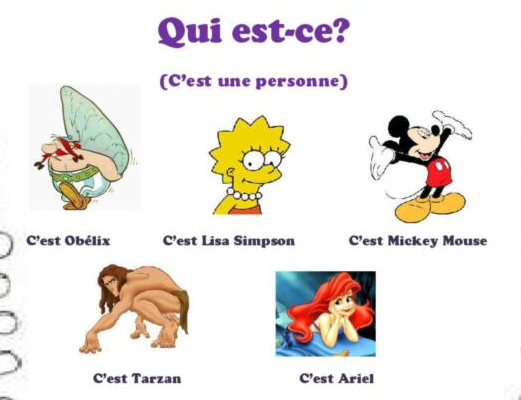 Qu’est-ce que c’est?
Τι είναι αυτό/αυτά;
Το χρησιμοποιούμε μόνο για πράγματα. 
Qu’est-ce que c’est? C’est une auto. C’est l’auto de maman.
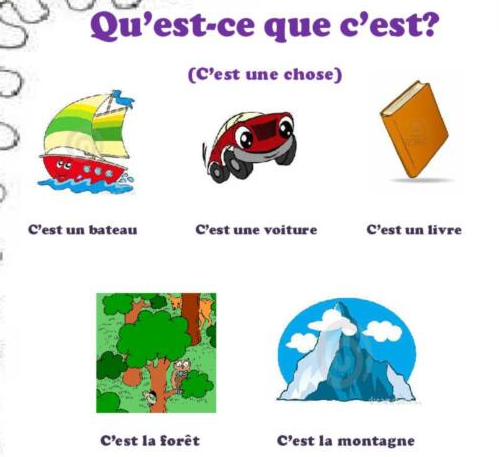 Απαντάμε με  
 C’est (για ενικό) ή 
 Ce sont (για πληθυντικό)
C’est un stylo. 
Ce sont des stylos.
Κοίταξε τις παρακάτω απαντήσεις και διάλεξε την ερώτηση: 
Qui est-ce?  ή
Qu’est-ce que c’est?
                                     (f)
C’est le professeur de français. 
C’est le cahier de Marine. 
C’est un sac à dos. 
C’est Sandrine. 
Ce sont André et Philippe. 
C’est une photo d’Anne. 
C’est Kilian Mbappé. 
C’est un ascenseur.
Συμπλήρωσε την απάντηση. 
Qu’est-ce que c’est? ……un stylo.
Qu’est-ce que c’est? …des gommes.
Qui est-ce? ……un journaliste. 
Qui est-ce? ……des pilotes. 
Qu’est-ce que c’est? ……une crêpe. 
Qui est-ce? ……un musicien. 
Qu’est-ce que c’est? ……des églises. 
Qui est-ce? ……des élèves.
Βρες την ερώτηση. 
C’est la mère de Sophie. 
Ce sont les photos de Lucas. 
Ce sont des chocolats. 
C’est le vélo de Paul. 
C’est une chanteuse espagnol. 
C’est un acteur brésilien. 
Ce sont les professeurs de l’école; 
Ce sont des romans policiers.
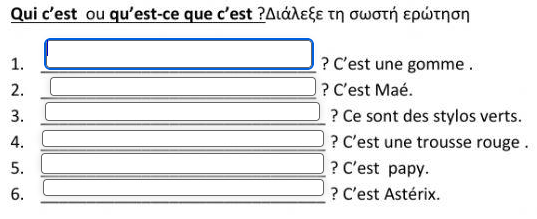